The discriminant (2.5)
b) Exactly three distinct roots
c) Exactly two distinct roots
a) Equal roots
d) No real roots
1
2
3
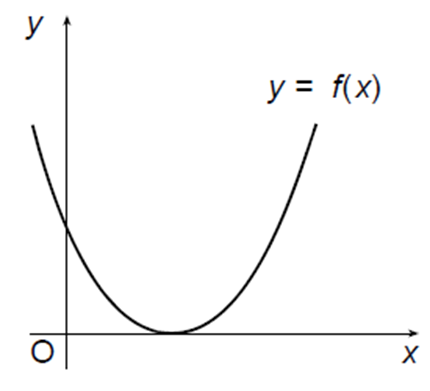 4
5